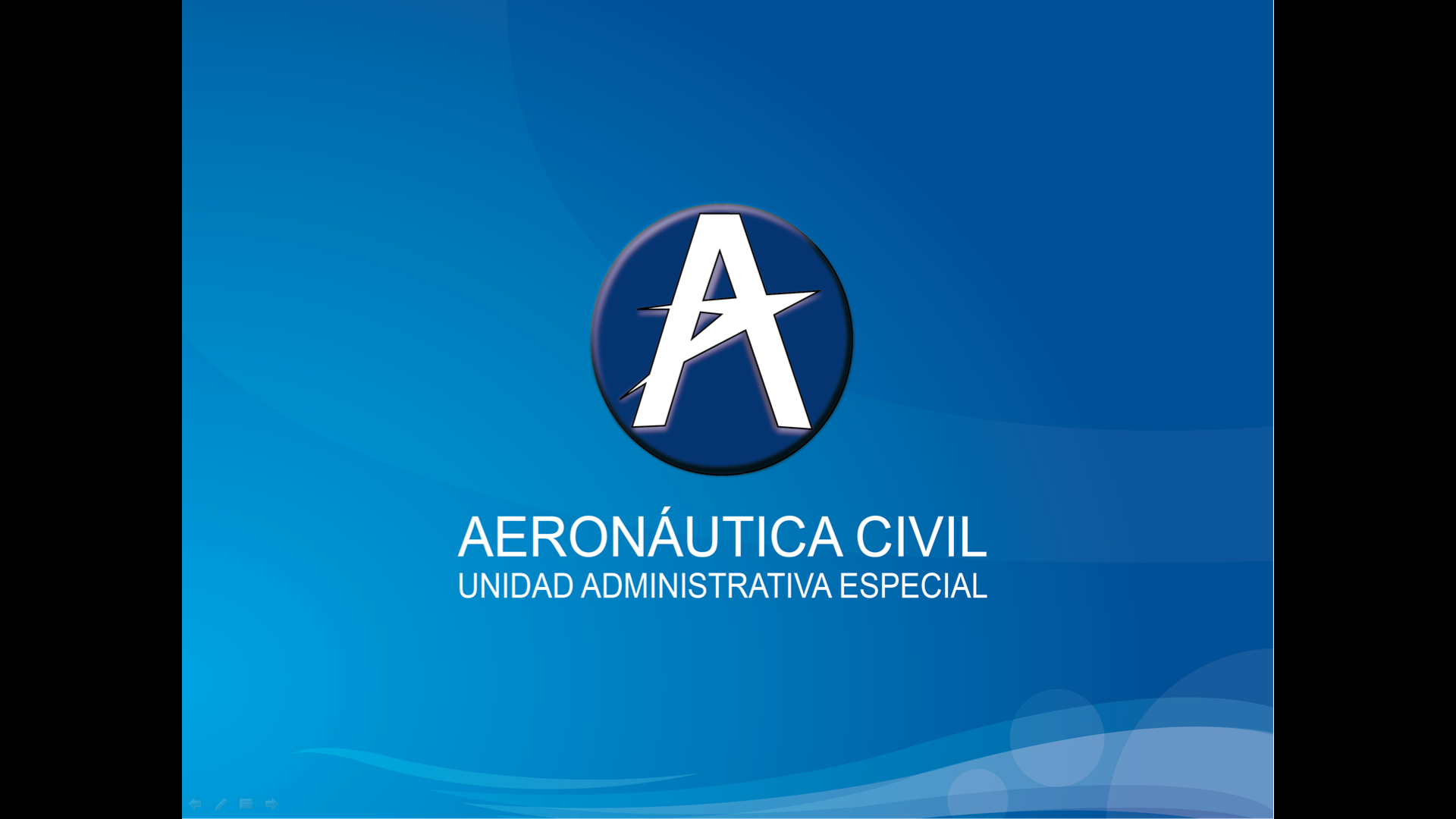 INFORME 
MEDICIÓN DE CUMPLIMIENTO AEROCOMERCIAL
ENERO 2022
INDICADORES
CUMPLIMIENTO AEROCOMERCIAL
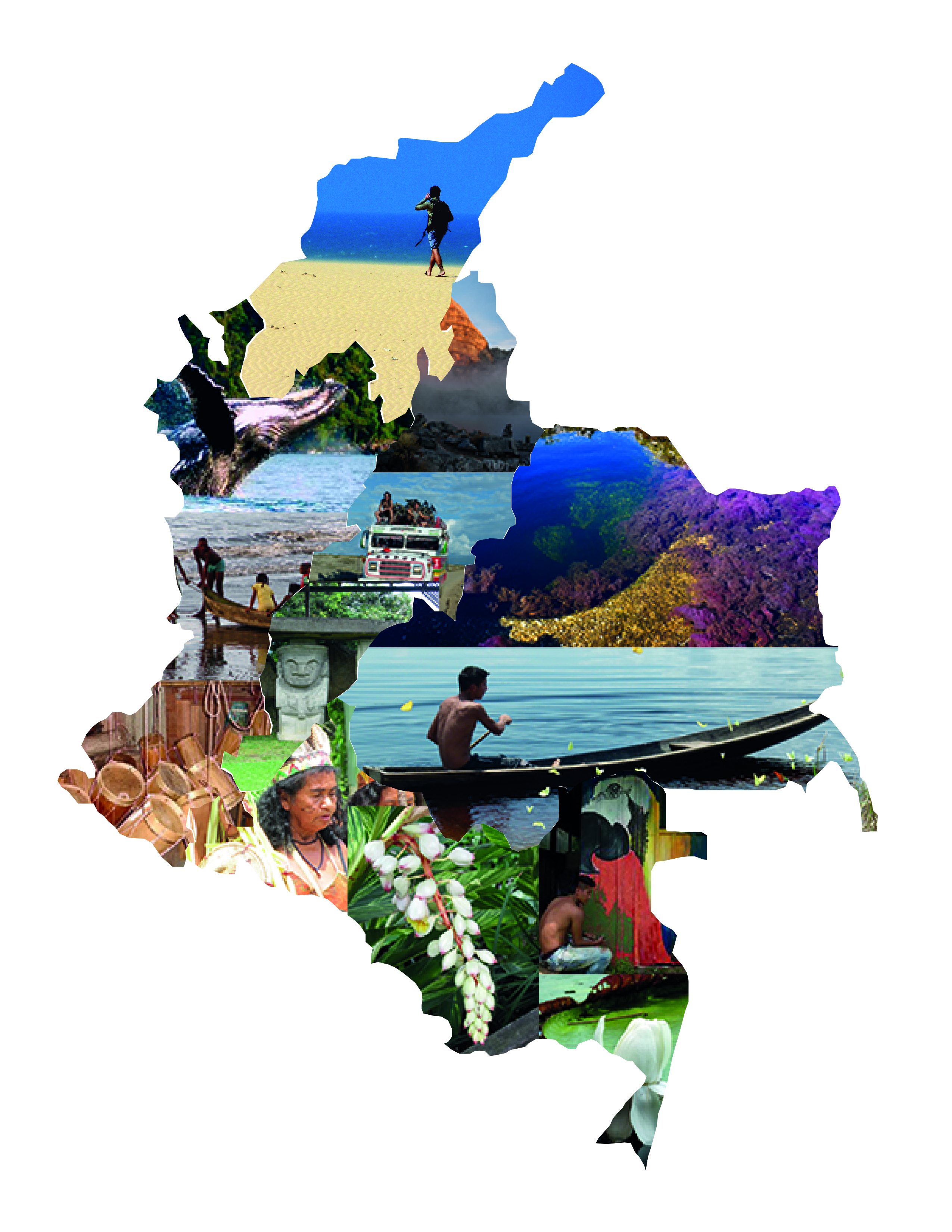 La medición del cumplimiento aerocomercial se realiza a los horarios e itinerarios programados por las empresas regulares de pasajeros tanto nacionales como extranjeras.  

Los indicadores aquí publicados se generan con base en la información reportada por las aerolíneas y la correspondiente verificación por parte de esta autoridad aeronáutica respecto a la veracidad del cumplimiento y las causas del incumplimiento del itinerario programado.

Indicador Calidad del Servicio: Mide el cumplimiento de los itinerarios  programados por las aerolíneas, en el que se tiene en cuenta únicamente las causas imputables a las empresas regulares de pasajeros y que por ende afecta la calidad del servicio hacia el pasajero.

Indicador de Itinerario: Mide el cumplimiento de los itinerarios programados por las aerolíneas, en el que se tiene en cuenta las Causas internas y externas, que afectaron la puntualidad de la hora de salida de sus vuelos.

*Causas Internas: Se refiere a los motivos imputables a la aerolínea que afectan la calidad del servicio hacia el pasajero.
*Causas Externas: Se refiere a los motivos No imputables a la aerolínea que afectan la calidad del servicio hacia el pasajero.



Nota: La medición del cumplimiento aerocomercial a partir del mes de marzo, se basa en la Circula # 02 Versión 2 de 12 de Diciembre de 2017.
CUMPLIMIENTO 
OPERACIÓN AEROLINEAS NACIONALES
INDICADORES OPERACIÓN AEROLINEAS NACIONALES
ENERO 2022
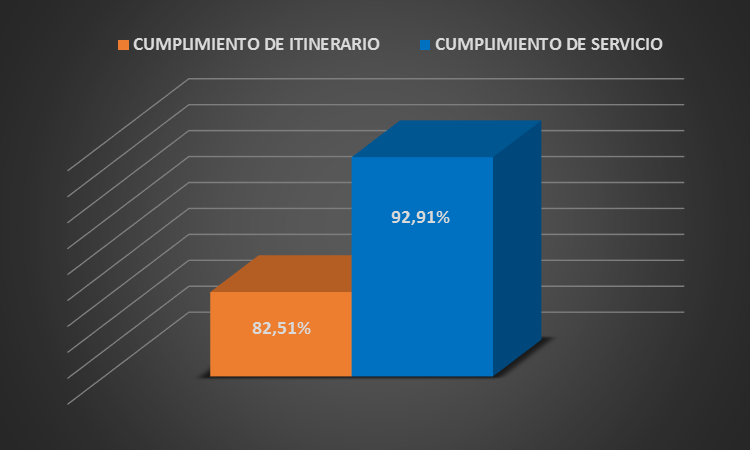 CUMPLIMIENTO CALIDAD DEL SERVICIO
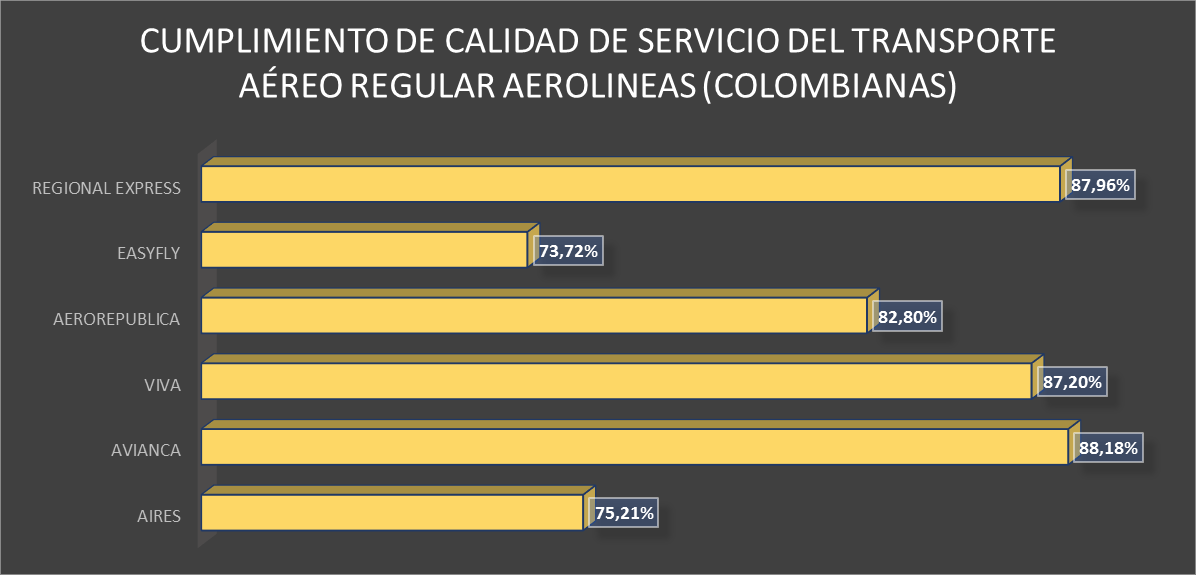 CUMPLIMIENTO DE ITINERARIO
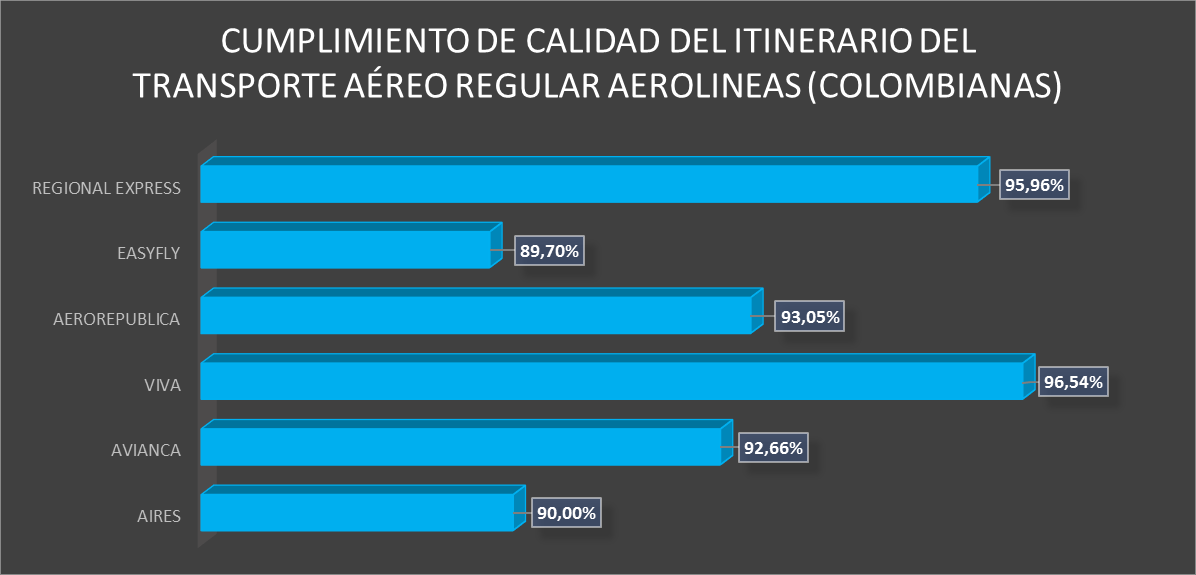 FINAL INFORME